Windows Presentation VirtualizationRDP:  Today and Tomorrow
Nelly Porter
Principal  Group Program Manager
Presentation & Hosted Desktop Virtualization
Microsoft Corporation
Agenda
RDP as Presentation Virtualization Platform and Protocol
Remoting scenarios enabled by RDP
Windows Graphics and Multimedia subsystems
Calista “Early Look”
Introduction To RDP
Presentation Remoting Protocol for Microsoft Windows
RDP6.1 (Vista and Windows Server 2008) provides  
A great remoting experience from GDI based applications
Rich media and animations fallback to bitmap remoting
RDP Architecture
Partner Plug-Ins
Graphics Virtual Channels (VCs)
Devices VC
Virtual Channel Multiplexing and Framing
Bulk Compression (RDP5+, RDP6.0, RDP6.1)
Security Layer (SSL/Kerberos/NTLM)
Transport Layer (e.g., TCP, RPC/HTTP, Windows Live Tunnel)
RDP Platform Technology  RDP 7 improvements
Windows 7 Aero
D2D, D3D 
DX10 Apps
RDP Performance Improvements
Multiple Monitors
Multimedia:  Media Foundation
Multimedia:  DShow
Low latency Audio Playback
Bi–directional Audio
demo
Windows RDP 7 Multiple Monitors
RDP Platform Technology
Scenarios enabled by RDP
Terminal Server
Remote Desktop
Remote Assistance
Live Mesh Remote Desktop
Xbox 360 and Media Center Extenders
System Center Configuration Manager(SCCM) Remote control
Hyper-V Remote Control
demo
Live Mesh Remote Desktop
Trends Making Remoting More Technically Challenging…
Graphics Richness Increasing:  
Media, 3D UI, Video, Animations, Flash, and Silverlight
Portable Graphics stacks like Silverlight and Flash
Diversity of Client-Side Devices
Graphics Remoting Taxonomy
RDP 7+
Host Side Rendering
Client Side Rendering
Direct 2D
GPU Based Codec
ASIC Based Codec
CPU Based Codec
Direct 3D
DX10.1
GDI
Multimedia Codec
Aero
Windows 7 Graphics Remoting Landscape
GDI Applications
Word
Desktop Windows Manager
D2D, D3D
DX10.1 Applications
Windows Media Player
Flash
Silverlight
GDI32.dll
Millcore.dll
RDPD3D.DLL
RDPMF.DLL
GDI32.dll
(bitmaps)
GDI32.dll
(bitmaps)
User
Dynamic VC Channels
Kernel
Win32k.dll
RDPDD.dll
RDP Driver Stack
TCPIP.sys
Windows Graphics Remoting
Classic Window Manager Rendering
Just one bitmap – the screen
Rendering is clipped to the windows visual regions 
When windows move or become visible, un-occluded portions of windows need to be repainted
If you can’t see the bits, they don’t exist
Windows 7 Desktop Compositor
A.k.a. Desktop Windows Manager
DX10.1 application
Each window has a surface associated with their  bitmaps
Applications  render to surfaces, compositor draws them to the screen
Rendering is not clipped
Windows 7 RDP Aero And D2D/D3D Remoting 
VDI scenarios
GDI Applications
Microsoft Word
Desktop Windows Manager
D2D/D3D
GDI32.dll
Millcore.dll
RDPD3D.dll
User
Dynamic VC Channels
Kernel
Win32k.dll
RDPDD.dll
RDP Driver Stack
TCPIP.sys
demo
Windows 7 Aero, DX10.1 Remoting
Windows Multimedia Remoting
Windows 7 Multimedia Pipelines
Direct Show (Dshow)
Legacy pipeline
MPEG-1, MPEG-2 codec
Media Foundation pipeline 
Secure process
Video codec: MPEG-4, WMV, H.264
Audio codec: WMA, MP3, AAC
Media Foundation System Overview
Application:
Windows Media Player
Application:
Real Player
Media Session
Topology
Topology Loader
User
Kernel
Media Sinks (RDPMF.dll)
Media Sources
Transforms
Eventing
Helpers
MF Dynamic VC Channel
demo
Windows Multimedia Remoting
RDP Calista Preview
Tad Brockway
Product Unit Manager - Calista
Presentation & Hosted Desktop Virtualization
Microsoft Corporation
Future Innovation* - Calista Rich Media Remoting
Any Client Device
Windows Client in Hyper-V Guest
Calista HW Decoder
Calista Software Decoder
Rich Media App 1
Rich Media App 2
Rich Media App 3
Rich Media App 4
RDP
Adobe Flash
MSFT Silverlight
Real  Networks
Windows Media
Rich media and 3D graphics for virtual desktops
Single intercept for all graphics types
GPU/CPU-based encoder on host
RDP integrated host/client
Optional HW ASIC-based encoder improves performance
Optional HW ASIC-based decoder enables ultra-lightweight client scenarios
Calista Graphics Intercept & VGPU
Calista Encoder
Calista Device Driver
Calista HW ASIC Encoder
GPU
CPU
*) Not currently part of a committed release
demo
Early Look at Calista
Call To Action
Graphic Applications, Codec, and Drivers should be ready to be deployed everywhere and accessed remotely
From desktops to servers in the data centers
Please, Include Remoting into your test matrix 
Get ready with your hardware to support new trends in server computing
Graphically capable next gen servers 
Calista Hardware Questions?
Please Complete A Session Evaluation FormYour input is important!
Visit the WinHEC CommNet and complete a Session Evaluation for this session and be entered to win one of 150 Maxtor® BlackArmor™ 160GB External Hard Drives50 drives will be given away daily!





http://www.winhec2008.com
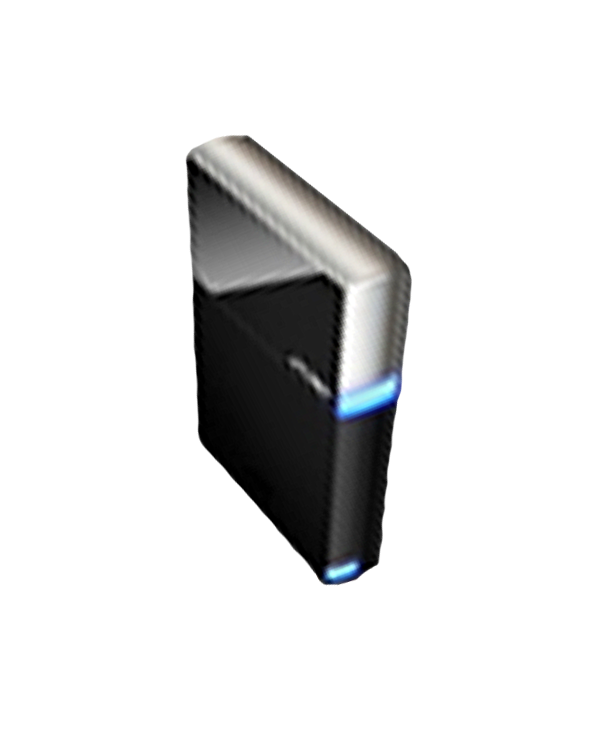 BlackArmor Hard Drives provided by:
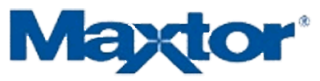 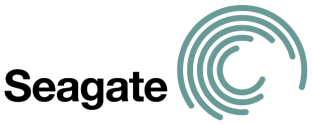 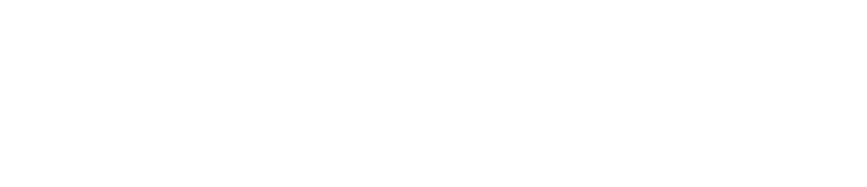 © 2008 Microsoft Corporation. All rights reserved. Microsoft, Windows, Windows Vista and other product names are or may be registered trademarks and/or trademarks in the U.S. and/or other countries.
The information herein is for informational purposes only and represents the current view of Microsoft Corporation as of the date of this presentation.  Because Microsoft must respond to changing market conditions, it should not be interpreted to be a commitment on the part of Microsoft, and Microsoft cannot guarantee the accuracy of any information provided after the date of this presentation.  MICROSOFT MAKES NO WARRANTIES, EXPRESS, IMPLIED OR STATUTORY, AS TO THE INFORMATION IN THIS PRESENTATION.